Performance DashboardRecyclingPerformance Period Total September 2012 – September 2013
70.5% of Campus Waste was Recycled during the performance period
70.5% Recycled!

Our GOAL to INCREASE to 50% was exceeded by 20.5%! Our Goal was reached by: 

Consistent staff recycling message with campus-wide distribution and recycling goals. 

Separating and transporting recyclable cardboard, plastic, glass and metal to recycling facility.

All white paper is placed in shredding bins & recycled off site.

Composting program transports material to a facility in Wilmington, Delaware for organic composting.

Cooking oils used in food preparation process are collected and stored for proper disposal by a recycling service provider 

Metal recycling dumpster for small construction projects

Battery Recycling Program- 100% are collected and disposed of by an approved recycler. 

Waste diversion for construction projects included the addition of mixed construction dumpsters which sort and recycle off-site.

Landscape operates lawn mowers that have mulching blades and remain on the lawn for decomposition. Large scale projects such as tree removals are grinded by a service provider and used onsite for mulch.

In 2011, Munich Re moved away from paper waste in favor of a “mostly” paper free environment in the cafés. 
We thank you for your support!
29.5%
70.5% Recycled
52%
48%
36%
64%
Waste Stream / Recycling Audit Performance period of September 2012 to September 2013. Audit included Plaza IV construction Project.
Performance DashboardRecyclingAnnual Total 2011
48% of Campus Waste was Recycled in 2011
WE NEED YOUR HELP!

Our GOAL is to INCREASE our current recycling to over 50%. 

Help Us Reach Our Goal! 

 Remember to separate paper by placing it in the blue bins or in the pantry shredding boxes.

 Place plastic, glass, and metal in the proper recycling bins.

 Recycle as much as possible during office clean ups and moves as opposed to throwing everything in a dumpster. Request a shredding bin as needed. Remove and recycle paper sheets from binders before disposing.

 Copy less. Preview documents before printing, print only the pages you need, send information electronically, and turn off “N” number cover sheets. 

In 2011, Munich Re moved away from paper waste in favor of a “mostly” paper free environment in the cafés. We thank you for your support!
Recycled items include plastic, paper, cardboard, and commingles in tons. All white paper used on campus is shredded on-site and sent off campus for recycling. 

Not recycled items include wet trash from the cafés and all other items disposed in trash bins including binders, folders, and office supplies. Additionally, not all construction waste is easily recycled.
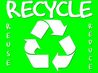 Performance DashboardRecyclingAnnual Total 2011
48% of Campus Waste was Recycled in 2011
WE NEED YOUR HELP!

Our GOAL is to INCREASE our current recycling to over 50%. 

Help Us Reach Our Goal! 

 Remember to separate paper by placing it in the blue bins or in the pantry shredding boxes.

 Place plastic, glass, and metal in the proper recycling bins.

 Recycle as much as possible during office clean ups and moves as opposed to throwing everything in a dumpster. Request a shredding bin as needed. Remove and recycle paper sheets from binders before disposing.

 Copy less. Preview documents before printing, print only the pages you need, send information electronically, and turn off “N” number cover sheets. 

In 2011, Munich Re moved away from paper waste in favor of a “mostly” paper free environment in the cafés. We thank you for your support!
Recycled items include plastic, paper, cardboard, and commingles in tons. All white paper used on campus is shredded on-site and sent off campus for recycling. 

Not recycled items include wet trash from the cafés and all other items disposed in trash bins including binders, folders, and office supplies. Additionally, not all construction waste is easily recycled.
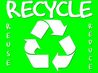